Adjectives  & Adverbs
1
Adjectives are used to describe nouns.  They say what something is like.
- Adjectives come before nouns or after “be” and linking verbs.
- They have the same form in the singular and plural.
1. ADJECTIVES: Uses
(a) She is a skinny woman.
1. ADJECTIVES: Uses
(b) It is a giant fish.
1. ADJECTIVES: Uses
(c) It is a mysterious tree.
(a) She is a skinny 	  woman
adjective + noun
(b) It is a giant 		fish.
adjective + noun
(c) It is a mysterious tree.
adjective + noun
Before a noun: →ADJECTIVE + NOUN
1. ADJECTIVES: Uses
(d) This man is  fat.
1. ADJECTIVES: Uses
(e) The child seems naughty.
1. ADJECTIVES: Uses
(f) The monkey looks clever.
1. ADJECTIVES: Uses
(g) This clip appears funny.
1. ADJECTIVES: Uses
(d) This man is      fat.
be + adjective
(e) The child seems 	   naughty
link verb + adjective
(f) The monkey looks 	clever.
link verb + adjective
After “Be” and “link verbs”: →BE/ LINK VERBS + ADJECTIVE
2. ADVERBS
Adverbs are used to describe or give information about verbs, adjectives or other adverbs
- They explain:
how (adverbs of manner)
where (adverbs of place)
when (adverbs of time)
how often (adverbs of frequency) 
something happens
2. ADVERBS: Uses
(a) Her hair grows   quickly.
verb  + adverb
2. ADVERBS: Uses
(b) He is shouting angrily
verb  + adverb
2. ADVERBS: Uses
(a) Her hair grows   		quickly.
(b) He is 	shouting 	angrily
verb  	+ 	adverb
An adverb usually goes right after the verb it describes:→ VERB  + ADVERB
2. ADVERBS: Uses
(c) Look. It’s an extremely   big   snake
adverb     + adjective
2. ADVERBS: Uses
(d) Oh. It’s a   very   fat        dog
adverb + adjective
2. ADVERBS: Uses
(e) The baby is drinking quite      comfortably
adverb  + adverb
2. ADVERBS: Uses
(c) Look. It’s an extremely   big   snake
(d) Oh. It’s     a   very           fat        dog
adverb  +adjective
(e) The baby is drinking quite      comfortably
adverb  + adverb
An adverb usually goes right after the adjective or adverb it describes:→ ADVERB  + ADVERB			       → ADVERB  + ADJECTIVE
3. ADVERBS OF MANNERS
How did he drive the car?
	He drove it carelessly
3. ADVERBS OF MANNERS
(b)	The donkey is pulling the cart heavily
(b)	The donkey is pulling heavily the cart
?
2. ADVERBS OF MANNERS
(a) How did he drive the car?
	He drove it carelessly
(b)	The donkey is pulling the cart heavily
verb     object   adverb
(b)	The donkey is pulling heavily the cart
Use adverbs of manner to describe or give more information about action verbs. These adverbs often answer “How” questions.NOTE: Don’t put Adverb of manner between the  verb and the object
3. ADVERBS OF MANNERS: FORM
(a)	She is a busy mom.
adjective
(b)	The mom works busily.
adverb
3. ADVERBS OF MANNERS: FORM
(c)	It is a curious dog.
adjective
(d)	The dog looks curiously.
adverb
3. ADVERBS OF MANNERS: FORM
(e)	He is a miserable boy.
adjective
(f) The boy lives miserably.
adverb
2. ADVERBS OF MANNERS
Adverbs of manner are often formed by adding -ly to adjectives:ADJECTIVE + LY → ADVERB
3. ADVERBS OF MANNERS: FORM
(g)	It is a lonely dog.
adjective
?
adverb
3. ADVERBS OF MANNERS: FORM
(g)	It is a  silly hat.
adjective
?
adverb
3. ADVERBS OF MANNERS: FORM
Some adjectives also end in -ly —for example, friendly, lonely, lovely, and silly
3. ADVERBS OF MANNERS: 
					IRREGULAR FORMS
(a)	Jane is a good student.
(b)	Jane studies well.
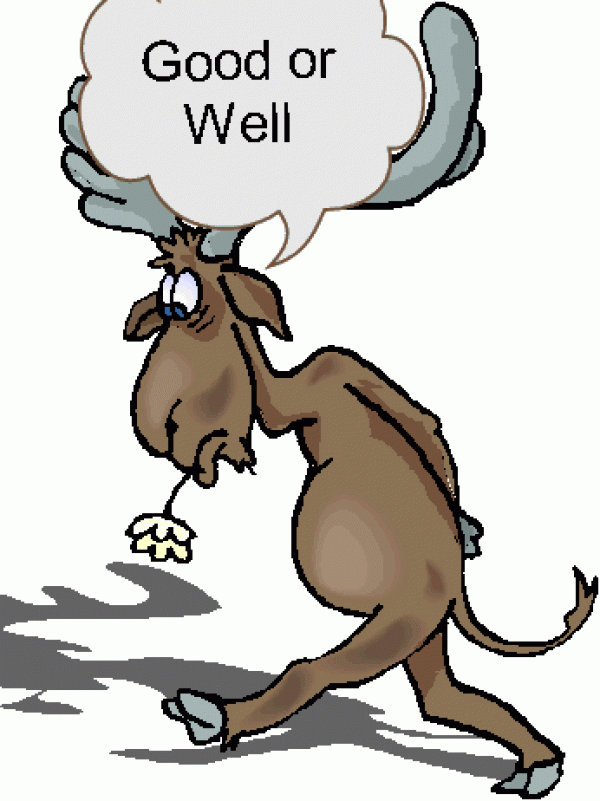 3. ADVERBS OF MANNERS: 
					IRREGULAR FORMS
(c)	Are you a hard worker?.
(d)	Do you work hard?
3. ADVERBS OF MANNERS: 
					IRREGULAR FORMS
(e)	He was late for work
(f)	He went to work late
3. ADVERBS OF MANNERS: 
					IRREGULAR FORMS
(g)	A leopard runs fast.
(h)	It’s a fast animal.
3. ADVERBS OF MANNERS: 
					IRREGULAR FORMS
Some common adverbs of manner are not formed by adding -ly to adjectives:a. The adverb form of good is well.b. A few adjectives and adverbs have the same form—for example, early, fast, hard, late, and wrong.
3. ADVERBS OF MANNERS: 
					IRREGULAR FORMS
HARD is   an adjective and adverb
HARDLY is an adverb meaning ‘very little’
 eg. He hardly had time to say ‘hello’. 
	(= He had very little time to say ‘hello’)
3. ADVERBS OF MANNERS: 
					IRREGULAR FORMS
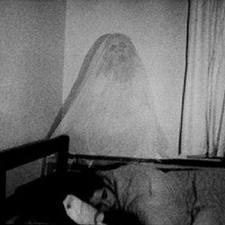 LATE is   an adjective and adverb
LATELY is not an adverb of LATE meaning ‘RECENTLY’
 eg.	I’ve seen a ghost lately (recently).
4. ADVERBS OF FREQUENCY:
(a)	It always drinks coke .
4. ADVERBS OF FREQUENCY:
(b)	Snakes are usually dangerous.
4. ADVERBS OF FREQUENCY:
(c)	I sometimes miss my old home.
4. ADVERBS OF FREQUENCY:
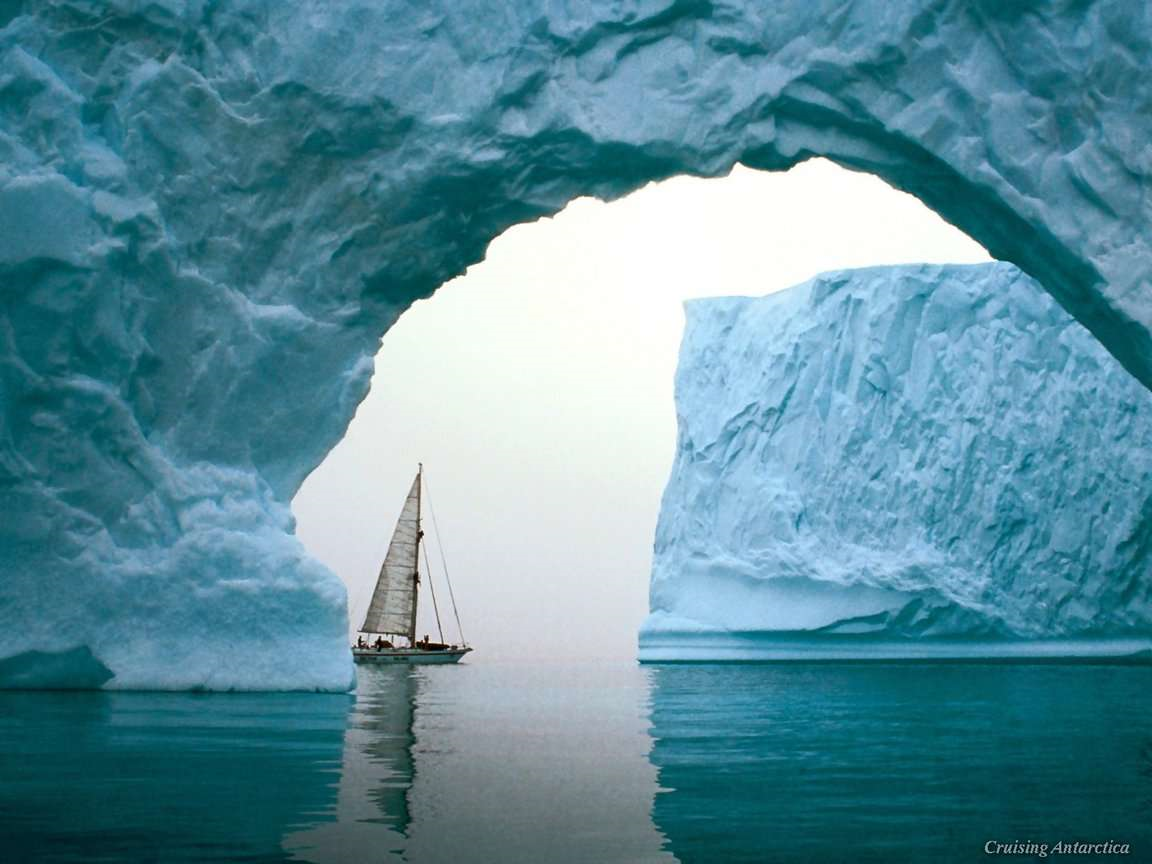 Use adverbs of frequency to say how often
     something happens.
Adverbs of frequency usually go before the main verb. They usually go after a form of be
5. ADVERBS OF PLACE:
(b)	Try to stay near the cave.
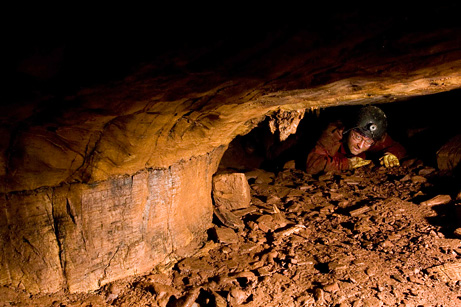 5. ADVERBS OF PLACE:
(b)	It’s the first time I’ve been there.
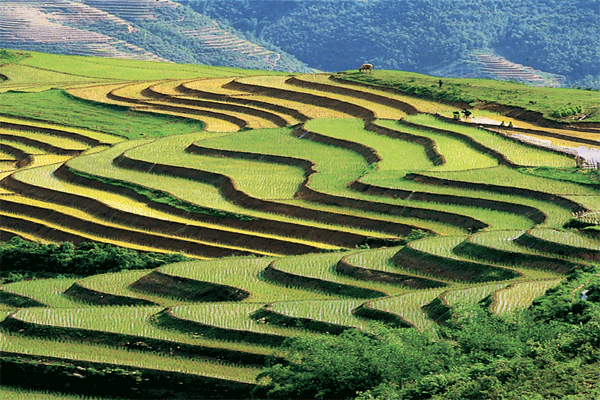 4. ADVERBS OF TIME:  	when
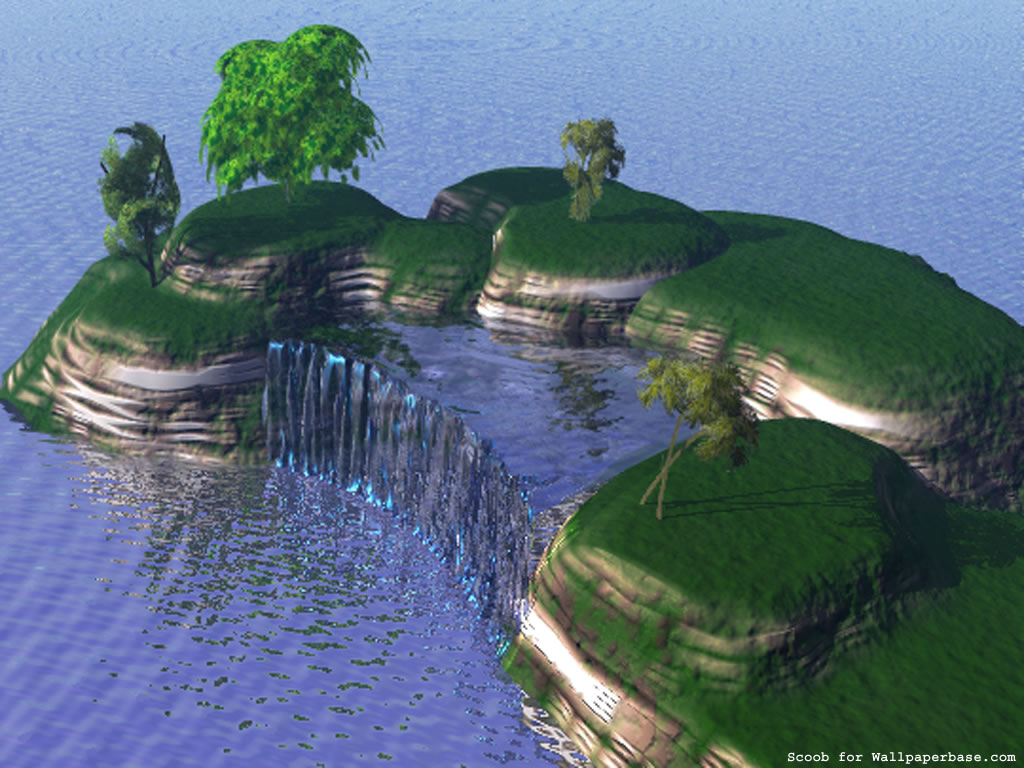 Adverbs of place often come after the verb
5. ADVERBS OF INTENSITY: (degree)
(a)	These cats are very  lovely.
5. ADVERBS OF INTENSITY:
(b) He is extremely angry.
5. ADVERBS OF INTENSITY:
Intensity adverbs affect the strength of adjectives or adverbs
common intensity adverbs: fairly, quite, rather, very, extremely, absolutely, …
End of Adjectives and Adverbs